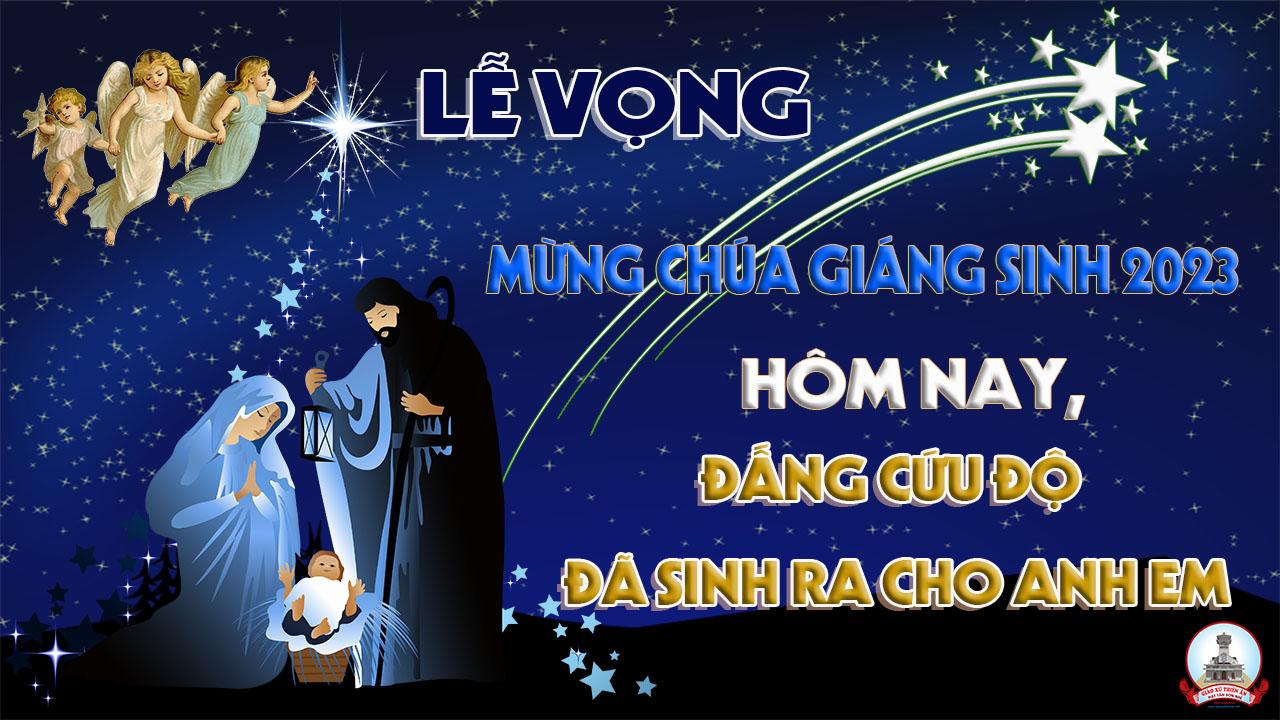 Tập Hát Cộng Đoàn
Đk: Hôm nay Chúa Cứu Thế đã giáng sinh cho chúng ta. Người là Đức Ki-tô, là Chúa chúng ta.
Tk1:  Hát lên mừng Chúa một bài ca mới. Hát lên mừng Chúa hỡi tất cả địa cầu.  Hát lên mừng Chúa hãy chúc tụng Thánh Danh.
Alleluia, Alleluia 
Ta báo cho các ngươi một niềm vui trọng đại: Hôm nay Đấng Cứu Thế, là Chúa đã giáng sinh cho các ngươi.
						Alleluia, Alleluia
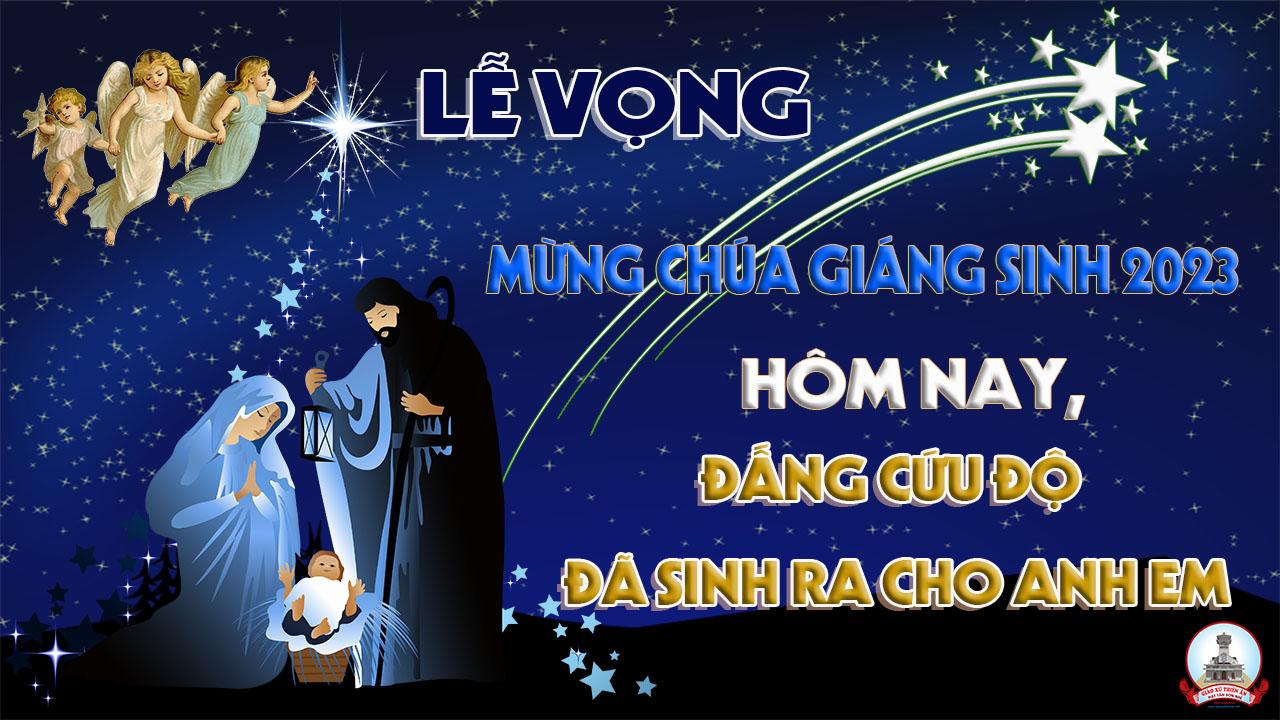 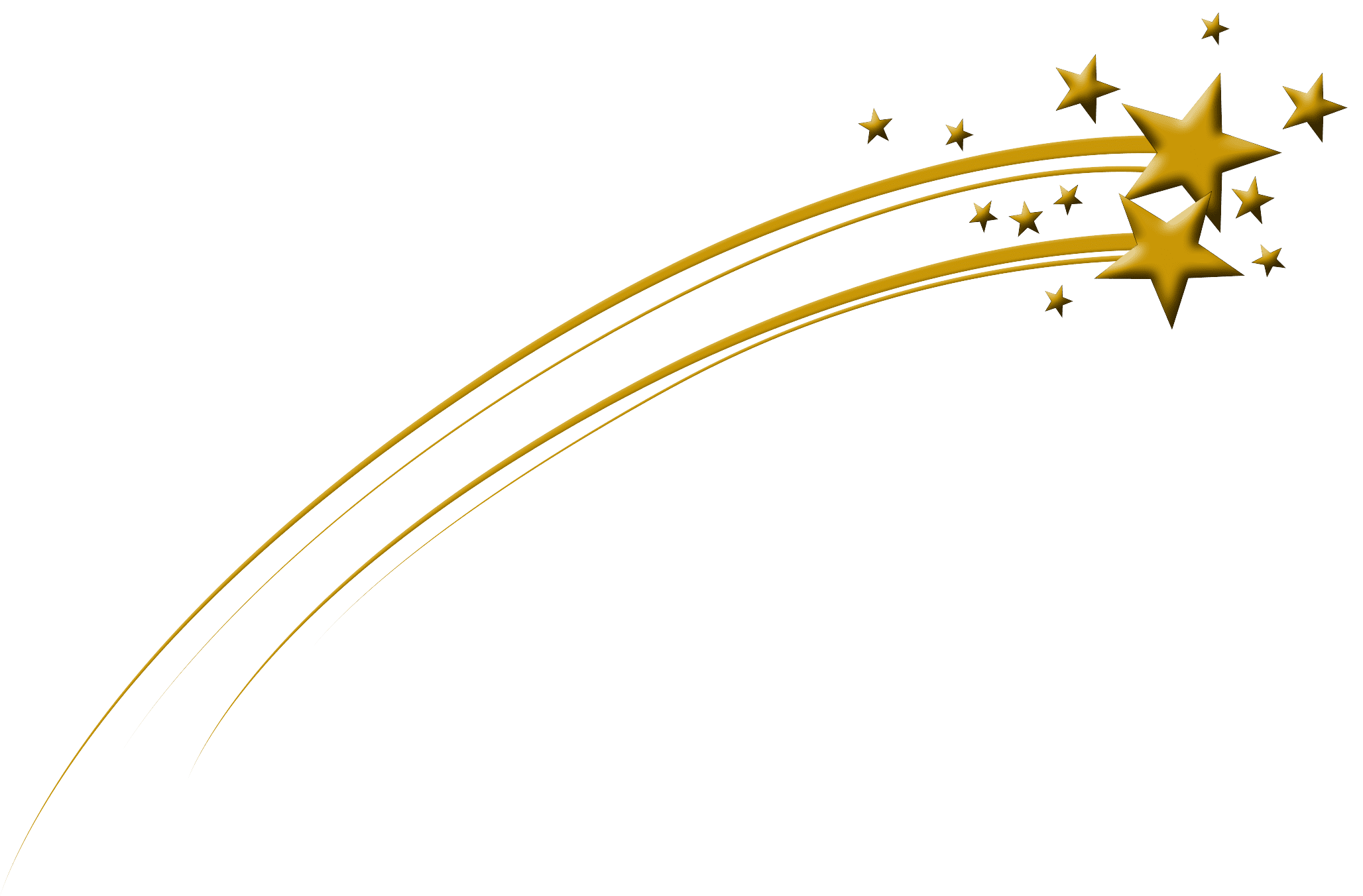 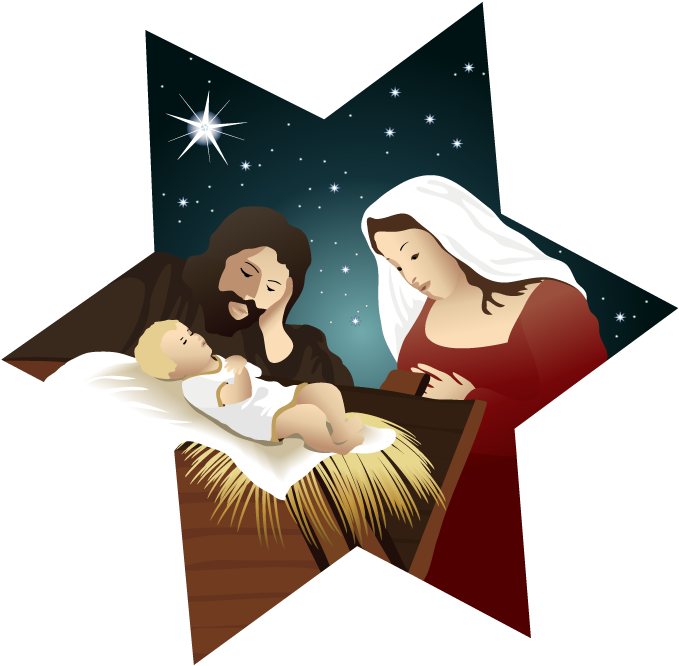 Ca Rước Kiệu 1CAO CUNG LÊNLời: Nguyễn Khắc XuyênNhạc: Hoài Đức
Đk: Cao cung lên khúc nhạc thiên thần Chúa hòa trong làn gió nhè nhẹ vấn vương. Ôi linh thiêng lắng nghe thoang thoảng cung đàn một đêm khuya vang vẳng trong tuyết sương…
… Đàn ôi cứ rung những điệu réo rắt. Hát khen con một Chúa Trời, rầy sinh xuống cõi đời. Hỡi người dương thế lặng nghe cung đàn mau tìm cho tới thờ kính Vua giáng trần.
Tk1: Thôi hỡi trần gian im tiếng đi mà cung kính. Chúa con sinh ra trên nắm cỏ máng lừa. Tuy Chúa là vua muôn nước suy phục tôn kính. Chúa bởi cõi trời sinh xuống trần đêm xưa.
Đk: Cao cung lên khúc nhạc thiên thần Chúa hòa trong làn gió nhè nhẹ vấn vương. Ôi linh thiêng lắng nghe thoang thoảng cung đàn một đêm khuya vang vẳng trong tuyết sương…
… Đàn ôi cứ rung những điệu réo rắt. Hát khen con một Chúa Trời, rầy sinh xuống cõi đời. Hỡi người dương thế lặng nghe cung đàn mau tìm cho tới thờ kính Vua giáng trần.
Tk2: Thôi hỡi trần gian bao tuyết sương cùng giá rét, cớ sao nỡ làm cho Chúa lạnh quá chừng? Ôi Đấng toàn năng xưa quá yêu người tha thiết, xuống chịu khổ hèn trong tuyết ngàn dặm sương.
Đk: Cao cung lên khúc nhạc thiên thần Chúa hòa trong làn gió nhè nhẹ vấn vương. Ôi linh thiêng lắng nghe thoang thoảng cung đàn một đêm khuya vang vẳng trong tuyết sương…
… Đàn ôi cứ rung những điệu réo rắt. Hát khen con một Chúa Trời, rầy sinh xuống cõi đời. Hỡi người dương thế lặng nghe cung đàn mau tìm cho tới thờ kính Vua giáng trần.
Tk3: Thôi hỡi hồn tôi ghi nhớ trong lòng sâu thẳm: Chúa sinh đêm nay nên bé nhỏ khó hèn. Tôi quyết từ nay yêu Chúa trong tình đằm thắm, muốn để đền bù những thói đời bạc đen.
Đk: Cao cung lên khúc nhạc thiên thần Chúa hòa trong làn gió nhè nhẹ vấn vương. Ôi linh thiêng lắng nghe thoang thoảng cung đàn một đêm khuya vang vẳng trong tuyết sương…
… Đàn ôi cứ rung những điệu réo rắt. Hát khen con một Chúa Trời, rầy sinh xuống cõi đời. Hỡi người dương thế lặng nghe cung đàn mau tìm cho tới thờ kính Vua giáng trần.
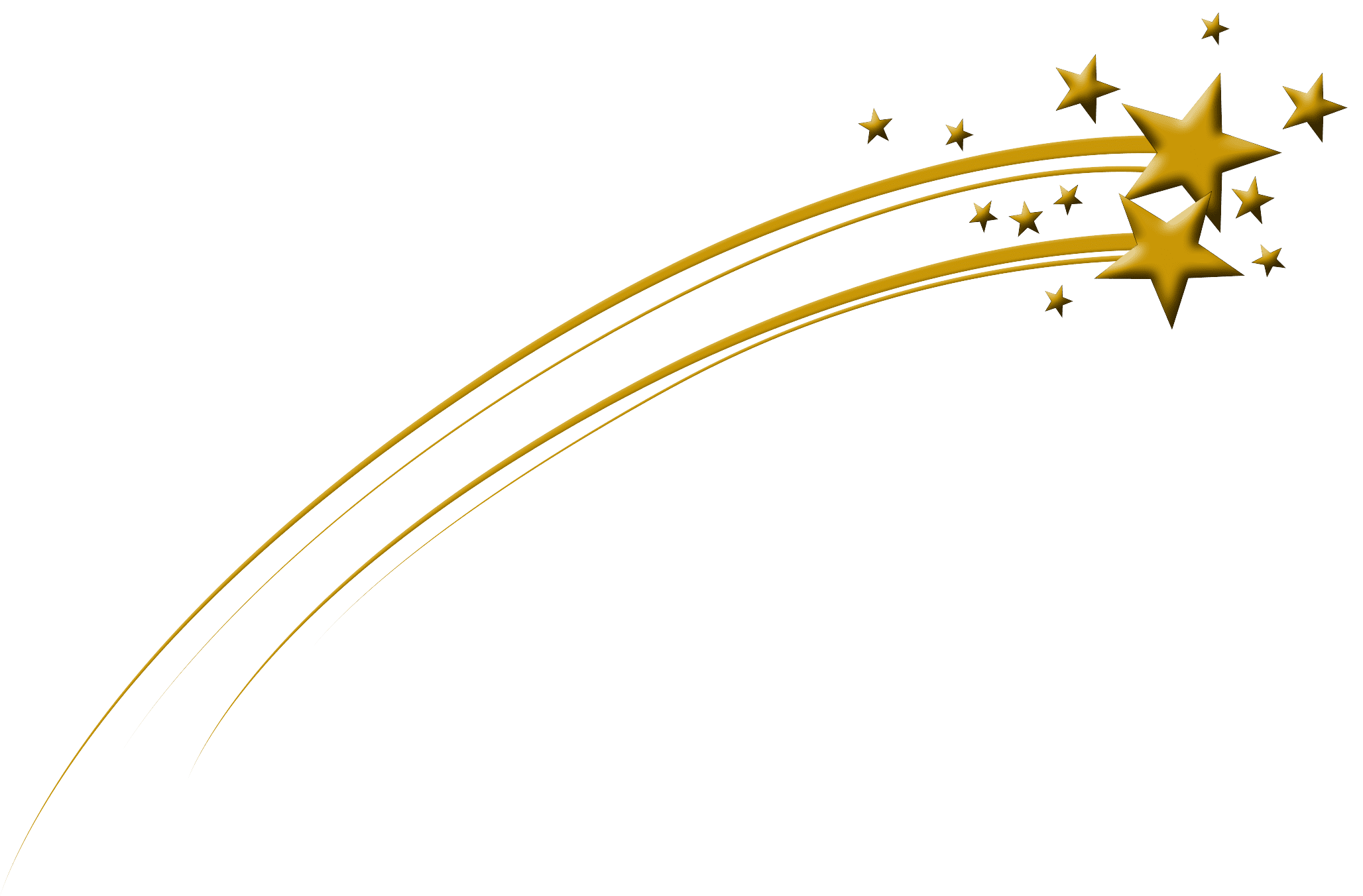 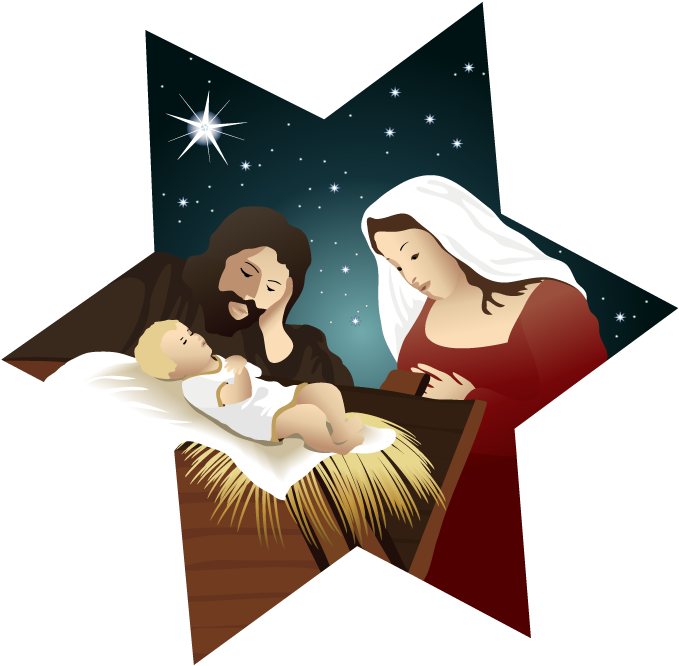 Ca Rước Kiệu 2TIẾNG HÁT THIÊN THẦNLời: Hoàng DiệpNhạc: Pháp
Tk1: Đêm thanh nghe tiếng hát của Thiên Thần. Chung nhau đàn ca thánh thót hỉ hoan. Trên thiên cung vang xuống cõi dương trần. Ngân nga hoà câu kính chúc hiển vang.
Đk: 
Glo-ri-a in ex-cel-sis De-o. 
Glo-ri-a in ex-cel-sis De-o.
Tk2: Đem tin vui Con Chúa đã ra đời, sinh nơi lều tranh nên Đấng cứu dân. Cho nhân gian cảm mến báo ơn Người, chung nhau hoà âm những khúc tri ân.
Đk: 
Glo-ri-a in ex-cel-sis De-o. 
Glo-ri-a in ex-cel-sis De-o.
Tk3: Nương thân trên rơm rác giữa hang lừa. Ôi thân Hài Nhi giá rét khổ thay. Đây Vua ta quản xuất cõi sơn hà. Mau vui cùng nhau kính bái Ngôi Hai.
Đk: 
Glo-ri-a in ex-cel-sis De-o. 
Glo-ri-a in ex-cel-sis De-o.
Tk4: Đưa tay ra để tỏ cho muôn người, bao nhiêu tình thương đối với thế gian.  Sao ta chưa kíp đến lễ dâng Người, dâng tâm hồn ta tiếng hát hỉ hoan.
Đk: 
Glo-ri-a in ex-cel-sis De-o. 
Glo-ri-a in ex-cel-sis De-o.
Tk5: Noi theo gương sốt sắng của Thiên Thần. Con xin từ nay mến Chúa chẳng khuây.  Đem ca ngâm trìu mến để thông phần. Khong khen ngàn ơn Chúa xuống xưa nay.
Đk: 
Glo-ri-a in ex-cel-sis De-o. 
Glo-ri-a in ex-cel-sis De-o.
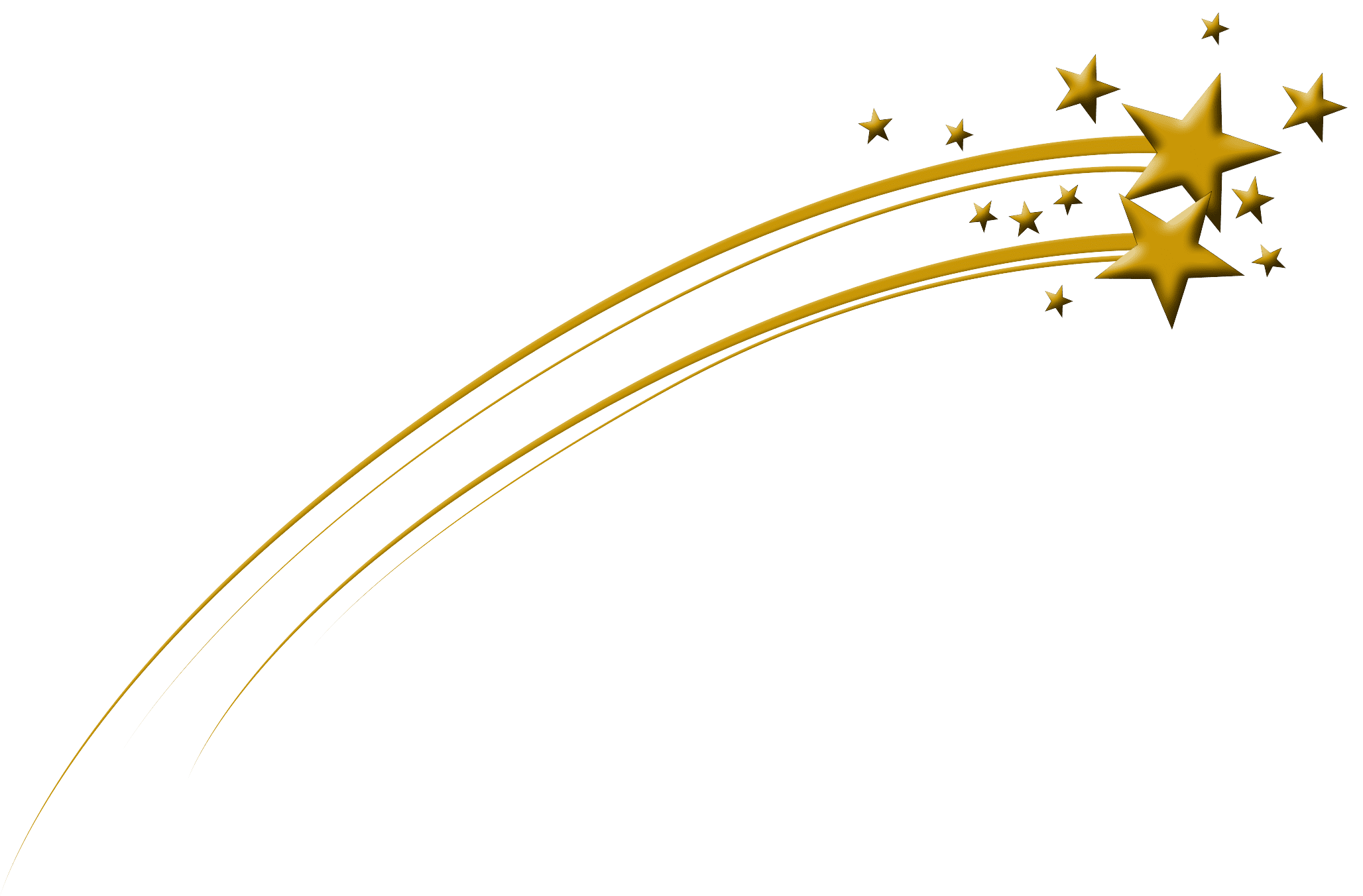 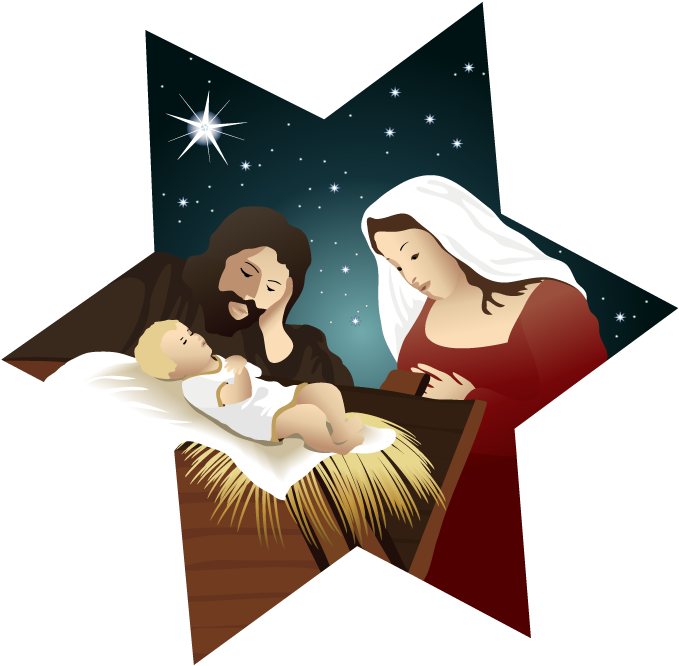 Ca Nhập LễNHỊP ĐÀN ĐÊM GIÁNG SINHNhạc: Marcel DarzinLời việt: Đỗ Vy Hạ
Đk: Nhịp đàn vang lên hỡi các dân xa gần, tung hô Vua Trời xuống làm người. Cùng hoà ngân theo tiếng ca thiên thần, thương nhân gian Chúa đã giáng trần.
Tk1: Chuông ngân nhịp nhàng giữa đêm vắng, thinh không sứ thần hát vang, mời gọi toàn dân mau mau đến chầu, hoà lời tụng ca Chúa ta.
Đk: Nhịp đàn vang lên hỡi các dân xa gần, tung hô Vua Trời xuống làm người. Cùng hoà ngân theo tiếng ca thiên thần, thương nhân gian Chúa đã giáng trần.
Tk2: Trong nôi mọn hèn Chúa ngự đến, đêm đông sương đầy gió lên chỉ vì tình yêu không mong đáp đền, mà Người đành quên ấm êm.
Đk: Nhịp đàn vang lên hỡi các dân xa gần, tung hô Vua Trời xuống làm người. Cùng hoà ngân theo tiếng ca thiên thần, thương nhân gian Chúa đã giáng trần.
Tk3: Đêm nay toả hiện ánh sao sáng, đưa Ba Vua tìm tới hang, này lễ vật đây xin dâng tiến Người, ngào ngạt trầm hương khắp nơi.
Đk: Nhịp đàn vang lên hỡi các dân xa gần, tung hô Vua Trời xuống làm người. Cùng hoà ngân theo tiếng ca thiên thần, thương nhân gian Chúa đã giáng trần.
KINH VINH DANH
Ca Lên Đi 2
KINH VINH DANH
Chủ tế: Vinh danh Thiên Chúa trên các tầng trời. Và bình an dưới thế, bình an dưới thế cho người thiện tâm.
Chúng con ca ngợi Chúa. Chúng con chúc tụng Chúa. Chúng con thờ lạy Chúa. Chúng con tôn vinh Chúa. Chúng con cảm tạ Chúa vì vinh quang cao cả Chúa.
Lạy Chúa là Thiên Chúa, là Vua trên trời, là Chúa Cha toàn năng. Lạy Con Một Thiên Chúa, Chúa Giê-su Ki-tô.
Lạy Chúa là Thiên Chúa, là Chiên Thiên Chúa, là Con Đức Chúa Cha. Chúa xoá tội trần gian, xin thương, xin thương, xin thương xót chúng con.
Chúa xoá tội trần gian, Xin nhận lời chúng con cầu khẩn. Chúa ngự bên hữu Đức Chúa Cha, xin thương, xin thương, xin thương xót chúng con.
Vì lạy Chúa Giê-su Ki-tô, chỉ có Chúa là Đấng Thánh, chỉ có Chúa là Chúa, chỉ có Chúa là Đấng Tối Cao, cùng Đức Chúa Thánh Thần trong vinh quang Đức Chúa Cha. A-men. A-men.
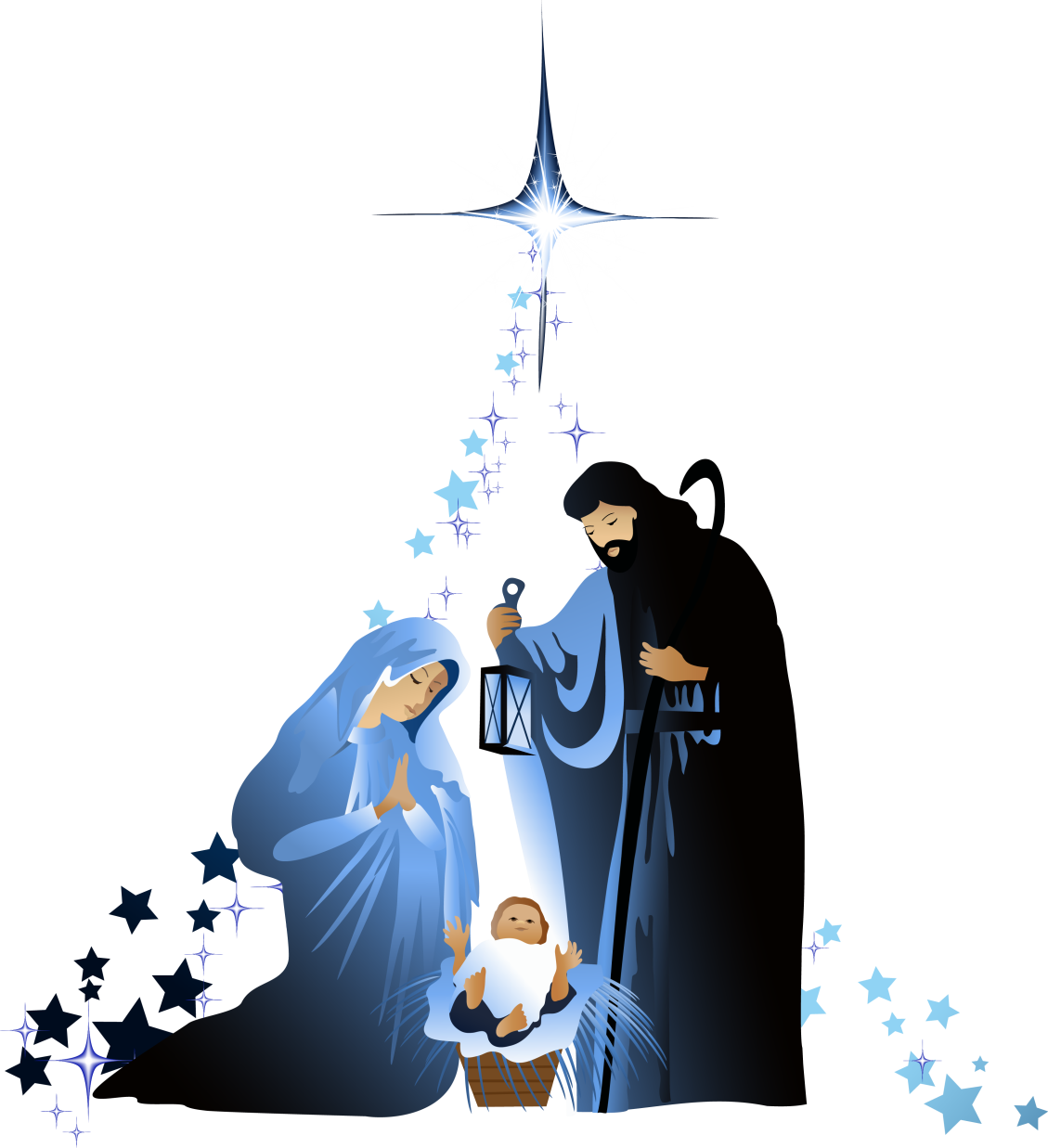 THÁNH LỄ VỌNG 
MỪNG CHÚA GIÁNG SINH
THIÊN CHÚA TỪ TRỜI CAO
ĐÃ ĐẾN, VÀ Ở VỚI CON NGƯỜI
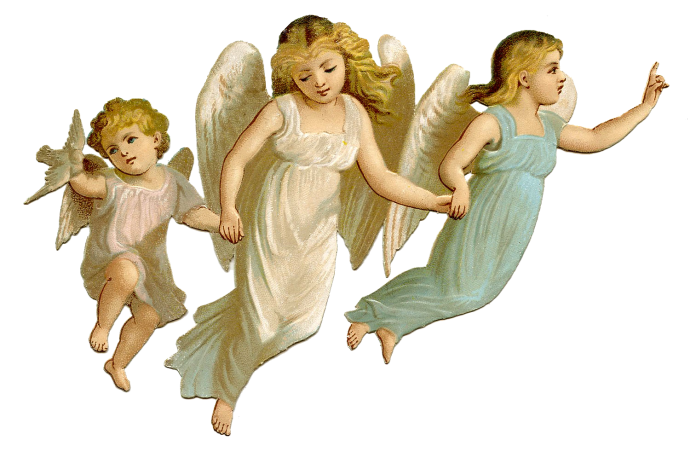 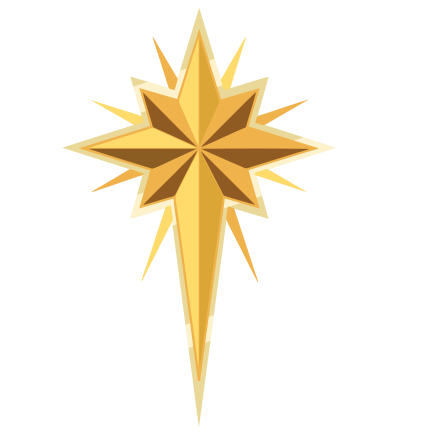 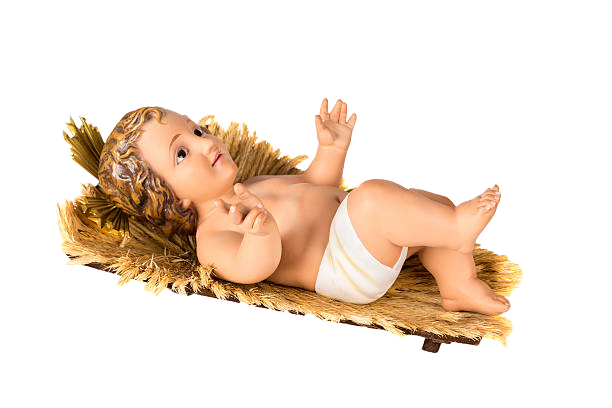 Thánh Vịnh 95
4 câu
Kim Long
Tk1:  Hát lên mừng Chúa một bài ca mới. Hát lên mừng Chúa hỡi tất cả địa cầu.  Hát lên mừng Chúa hãy chúc tụng Thánh Danh.
Đk: Hôm nay Chúa Cứu Thế đã giáng sinh cho chúng ta. Người là Đức Ki-tô, là Chúa chúng ta.
Tk2:  Phúc ân độ thế ngày ngày loan báo, nói cho vạn quốc biết rõ vinh hiển Ngài,  các dân đều thấy những vĩ nghiệp tay Ngài.
Đk: Hôm nay Chúa Cứu Thế đã giáng sinh cho chúng ta. Người là Đức Ki-tô, là Chúa chúng ta.
Tk3:  Đất mau nhảy múa, trời nào vui lên. Biển khơi gầm thét với tất cả hải vật,  các cây rừng hãy hát xướng cùng nương đồng.
Đk: Hôm nay Chúa Cứu Thế đã giáng sinh cho chúng ta. Người là Đức Ki-tô, là Chúa chúng ta.
Tk4:  Hát lên mừng Chúa vì Ngài ngự đến, xét xử trần thế đúng phép công minh Ngài. Xét xử vạn quốc, phán quyết Ngài công bình.
Đk: Hôm nay Chúa Cứu Thế đã giáng sinh cho chúng ta. Người là Đức Ki-tô, là Chúa chúng ta.
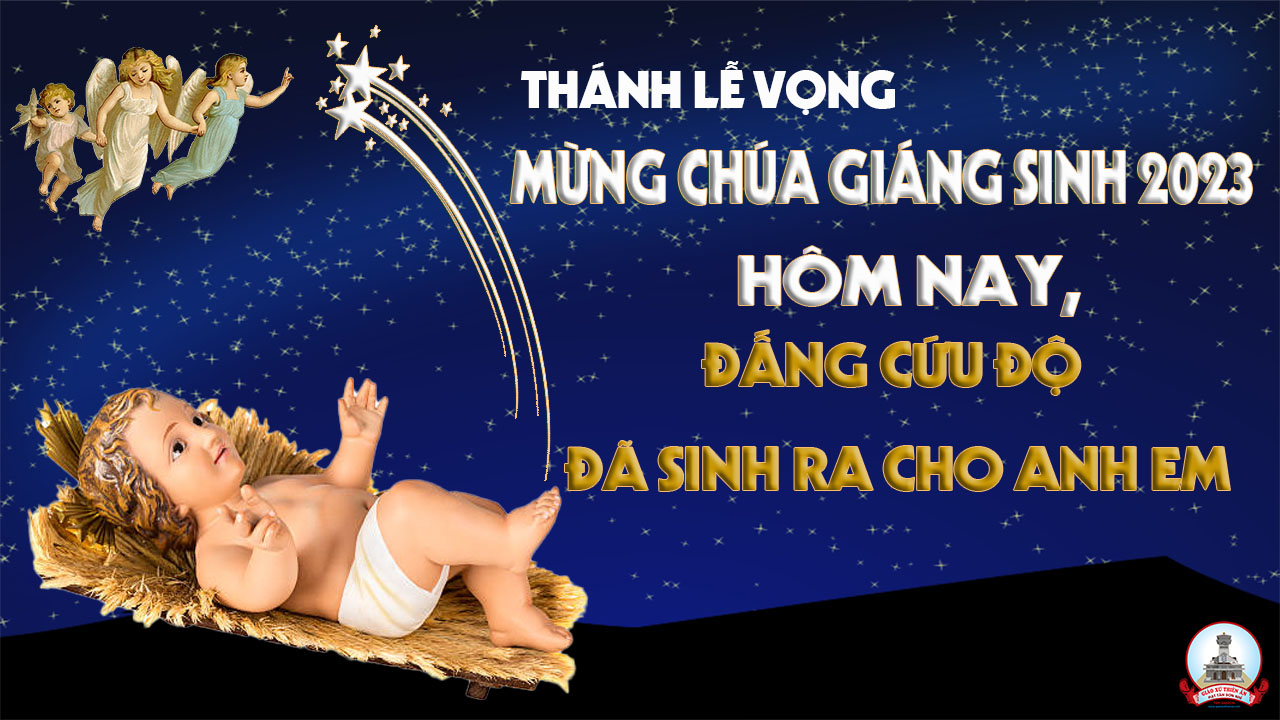 THÁNH LỄ VỌNG
Alleluia, Alleluia 
Ta báo cho các ngươi một niềm vui trọng đại: Hôm nay Đấng Cứu Thế, là Chúa đã giáng sinh cho các ngươi.
						Alleluia, Alleluia
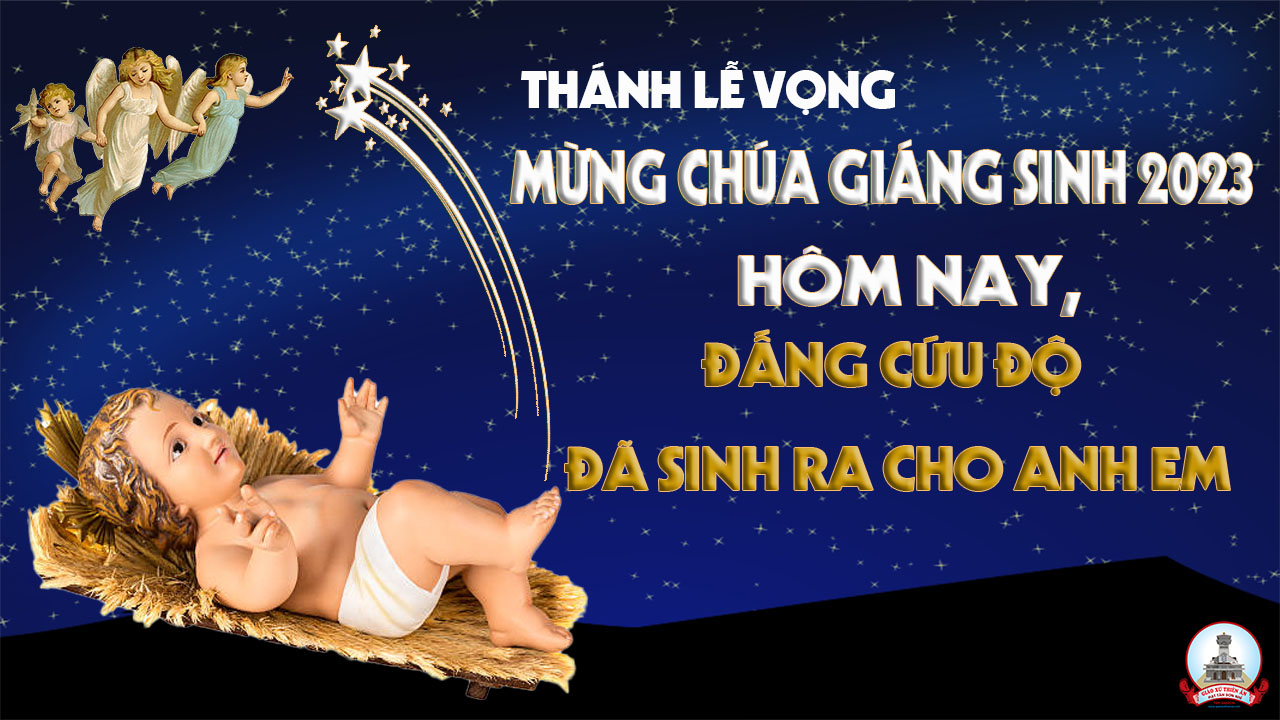 THÁNH LỄ VỌNG
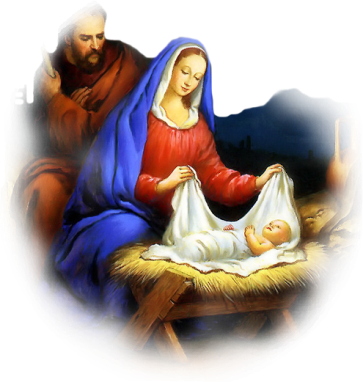 PHÚT THINH LẶNG
KINH TIN KÍNH
Tôi tin kính một Thiên Chúa là Cha toàn năng, Đấng tạo thành trời đất, muôn vật hữu hình và vô hình.
Tôi tin kính một Chúa Giêsu Kitô, Con Một Thiên Chúa, sinh bởi Đức Chúa Cha từ trước muôn đời.
Người là Thiên Chúa bởi Thiên Chúa, Ánh Sáng bởi Ánh Sáng, Thiên Chúa thật bởi Thiên Chúa thật,
được sinh ra mà không phải được tạo thành, đồng bản thể với Đức Chúa Cha: nhờ Người mà muôn vật được tạo thành.
Vì loài người chúng ta và để cứu độ chúng ta, Người đã từ trời xuống thế.
Bởi phép Đức Chúa Thánh Thần, Người đã nhập thể trong lòng Trinh Nữ Maria, và đã làm người.
Người chịu đóng đinh vào thập giá vì chúng ta, thời quan Phongxiô Philatô. Người chịu khổ hình và mai táng, ngày thứ ba Người sống lại như lời Thánh Kinh.
Người lên trời, ngự bên hữu Đức Chúa Cha, và Người sẽ lại đến trong vinh quang để phán xét kẻ sống và kẻ chết, Nước Người sẽ không bao giờ cùng.
Tôi tin kính Đức Chúa Thánh Thần là Thiên Chúa và là Đấng ban sự sống, Người bởi Đức Chúa Cha và Đức Chúa Con mà ra,
Người được phụng thờ và tôn vinh cùng với Đức Chúa Cha và Đức Chúa Con. Người đã dùng các tiên tri mà phán dạy.
Tôi tin Hội Thánh duy nhất thánh thiện công giáo và tông truyền.
Tôi tuyên xưng có một Phép Rửa để tha tội. Tôi trông đợi kẻ chết sống lại và sự sống đời sau. Amen.
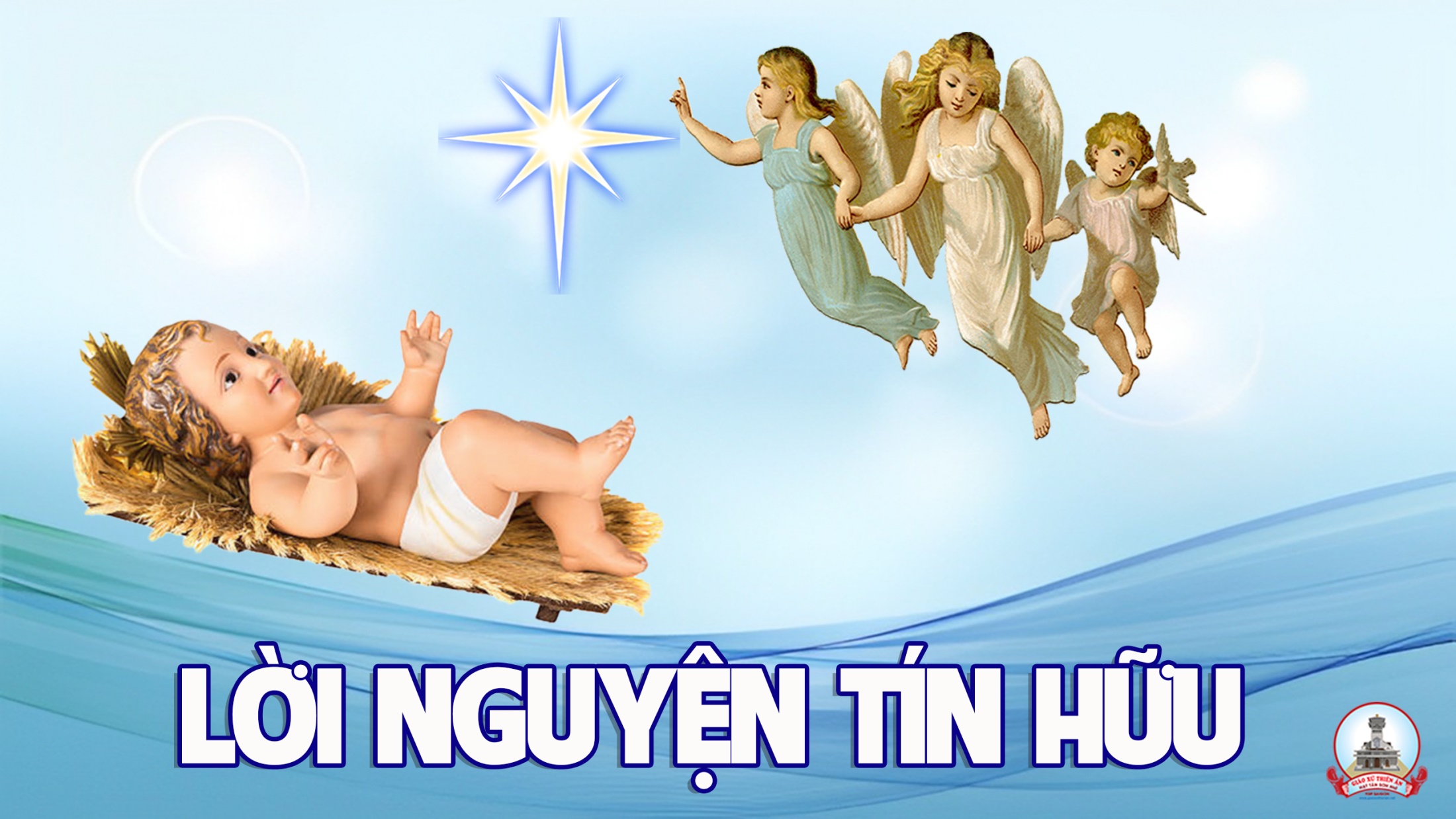 Ca Dâng Lễ
MÓN QUÀ DÂNG GIÁNG SINH
Khuyết Danh
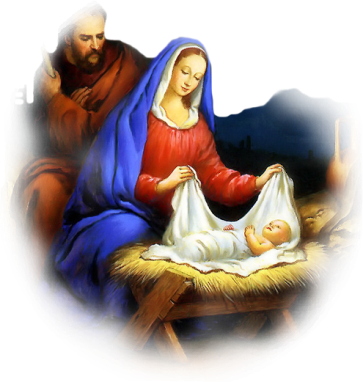 Tk1: Vì yêu nhân thế Chúa mang kiếp con người, nửa đêm thanh vắng nơi hang lừa trong giá lạnh. Vẳng tiếng Thiên thần loan báo tin, hỡi các mục đồng mau đến xem, kìa hang Bê-lem bừng sáng.
Tk2: Quỳ bên nôi Chúa, xác sơ máng rơm hèn, quà con dâng Chúa đây tấm lòng bao khát vọng. Với những vui buồn mong sớt chia, với những hy vọng những ước mơ, nguyện dâng lên Vua từ ái.
Đk: Hallelujah, Hallelujah. 
Cất tiếng hát lên mừng vui. Vì bình an Chúa cho nhân trần.
Tk3: Này đây khúc hát chứa chan những ân tình, tặng Ngài nghe nhé tuy đơn hèn nhưng thiết tha. Chúa xuống gian trần ai biết chăng ánh sáng cứu độ lan khắp nơi đồng thanh ta ca mừng Chúa.
Đk: Hallelujah, Hallelujah. 
Cất tiếng hát lên mừng vui. Vì bình an Chúa cho nhân trần.
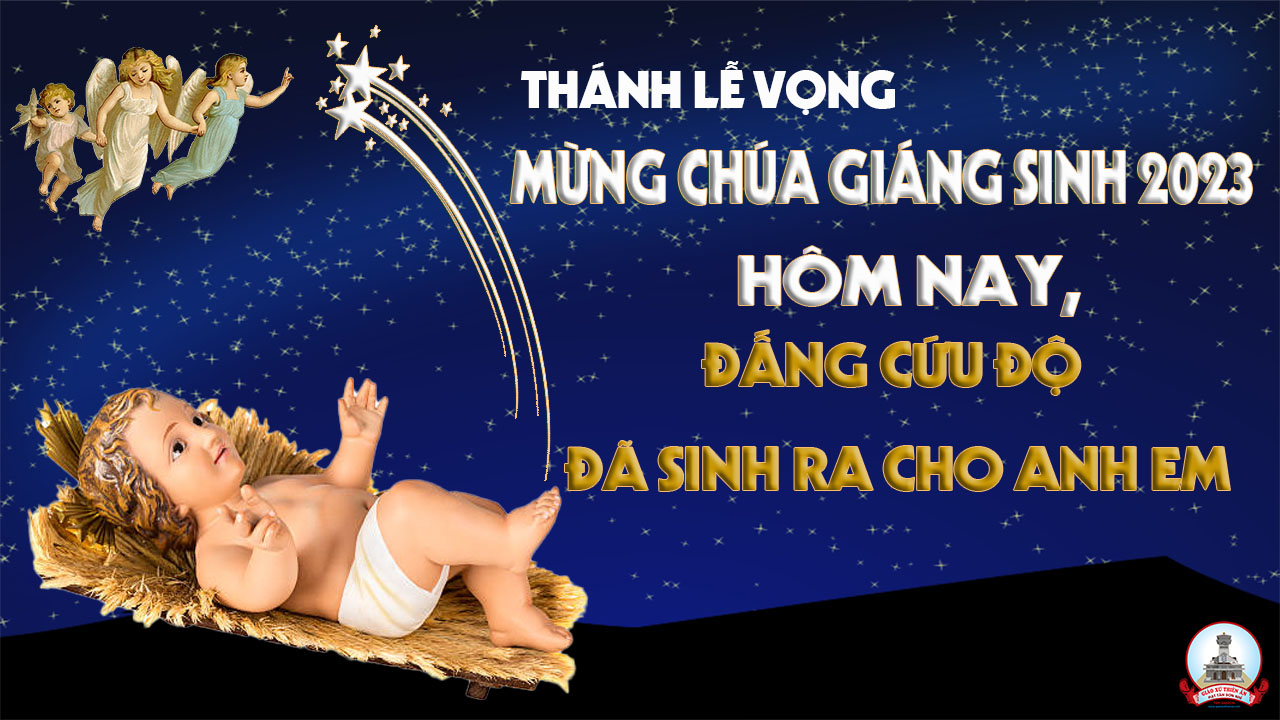 THÁNH LỄ VỌNG
Ca Nguyện Hiệp Lễ 1
HÁT MỪNG GIÁNG SINH
Giang Tâm
Tk1: Trời khuya băng giá rét sương tuyết phủ đầy. Nhà nhà êm ấm bên niềm vui sum vầy. Nào ai có biết đêm nay một Hài Nhi đã sinh ra giữa nơi máng chiên run rét giữa trời đông?
… Và Hài Nhi ấy sẽ chuyển xoay cõi đời, và Hài Nhi ấy sẽ đổi thay kiếp người. Nào ai có biết hay chăng rằng Đấng Cứu Thế sinh ra giữa bao khó khăn cơ hàn để cứu ta.
Đk: Vì Thiên Chúa quá yêu thương trần gian, Ngài tặng ban Con Yêu cứu chuộc ta. Cùng đoàn thiên sứ con xin hợp lời ca hát trong vui mừng hỉ hoan, ca khen tình yêu Chúa…
… Vinh danh Thiên Chúa trên các tầng trời, bình an dưới thế cho người người Chúa thương. Alleluia Alleluia Alleluia Alleluia.
Tk2: Nhịp nhàng thiên sứ hát ngợi khen Chúa Trời, gọi đoàn mục tử đến để bái kính Ngài. Lần bước theo dấu sao lạ đoàn chiêm tinh mãi kiếm tìm một lòng khát khao lẽ sống dẫn đường đi.
… Người ơi mau bước tới thờ lạy Chúa Trời, vì yêu nhân thế xuống làm thân kiếp người. Ngài mang tin vui cho đời nào ai đau khổ khó hèn này Chúa sẻ chia thân phận của chúng ta.
Đk: Vì Thiên Chúa quá yêu thương trần gian, Ngài tặng ban Con Yêu cứu chuộc ta. Cùng đoàn thiên sứ con xin hợp lời ca hát trong vui mừng hỉ hoan, ca khen tình yêu Chúa…
… Vinh danh Thiên Chúa trên các tầng trời, bình an dưới thế cho người người Chúa thương. Alleluia Alleluia Alleluia Alleluia.
Tk3: Rộn ràng đêm nay vui niềm vui bất tận, vì Chúa đến cứu thoát tội lỗi thế trần. Niềm vui lung linh muôn phần, khổ đau thôi sẽ vơi dần, người ơi hát lên câu hát chúc bình an…
… Tình yêu Thiên Chúa đã dạy ta mở lòng, gọi tình yêu đến chia sẻ ai khốn cùng. Tình yêu thắp sáng đêm nay, rực lên ánh sáng cuộc đời, Emmanuel Chúa Trời ở với ta.
Đk: Vì Thiên Chúa quá yêu thương trần gian, Ngài tặng ban Con Yêu cứu chuộc ta. Cùng đoàn thiên sứ con xin hợp lời ca hát trong vui mừng hỉ hoan, ca khen tình yêu Chúa…
… Vinh danh Thiên Chúa trên các tầng trời, bình an dưới thế cho người người Chúa thương. Alleluia Alleluia Alleluia Alleluia.
Ca Nguyện Hiệp Lễ 2
VÀO MỘT ĐÊM ĐÔNG
Lan Thanh
Đk: Vào một đêm đông (Tuyết rơi trong đồng). Gió rét lạnh lùng (Giá lạnh mênh mông). Ngôi Hai xuống thế, ai biết chăng ai?
… Yêu không bến bờ (Ngàn đời ghi nhớ). Ai kia hững hờ (Trong cảnh huyền mơ). Con thành tâm đến với chút tình mến yêu.
Tk1: Giữa trong đêm khuya tinh tú trên cao chập chờn. Chúa Con sinh ra, thiên thần loan tin khắp chốn. Đến hang Bê-lem chiêm ngắm Ngôi Hai vào đời. Đó chính là Ngài từ lâu toàn dân trông mong.
Đk: Vào một đêm đông (Tuyết rơi trong đồng). Gió rét lạnh lùng (Giá lạnh mênh mông). Ngôi Hai xuống thế, ai biết chăng ai?
… Yêu không bến bờ (Ngàn đời ghi nhớ). Ai kia hững hờ (Trong cảnh huyền mơ). Con thành tâm đến với chút tình mến yêu.
Tk2: Chúa yêu thương con khi núi non chưa hiện hình. Chúa yêu thương con, trong trời trăng sao lấp lánh. Chúa nâng con lên âu yếm ôm con vào lòng. Chúa dắt con về trời cao niềm vui vô song.
Đk: Vào một đêm đông (Tuyết rơi trong đồng). Gió rét lạnh lùng (Giá lạnh mênh mông). Ngôi Hai xuống thế, ai biết chăng ai?
… Yêu không bến bờ (Ngàn đời ghi nhớ). Ai kia hững hờ (Trong cảnh huyền mơ). Con thành tâm đến với chút tình mến yêu.
Tk3: Ước mơ riêng con nơi Chúa Giê-su Hài Đồng. Sống luôn trong con cho đời con vơi cay đắng. Dẫu khi cô đơn hay lúc nhân gian đọạ đày. Chúa vẫn bên lòng hồn con được luôn an vui.
Đk: Vào một đêm đông (Tuyết rơi trong đồng). Gió rét lạnh lùng (Giá lạnh mênh mông). Ngôi Hai xuống thế, ai biết chăng ai?
… Yêu không bến bờ (Ngàn đời ghi nhớ). Ai kia hững hờ (Trong cảnh huyền mơ). Con thành tâm đến với chút tình mến yêu.
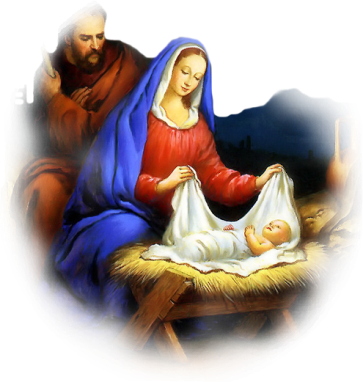 PHÚT THINH LẶNG
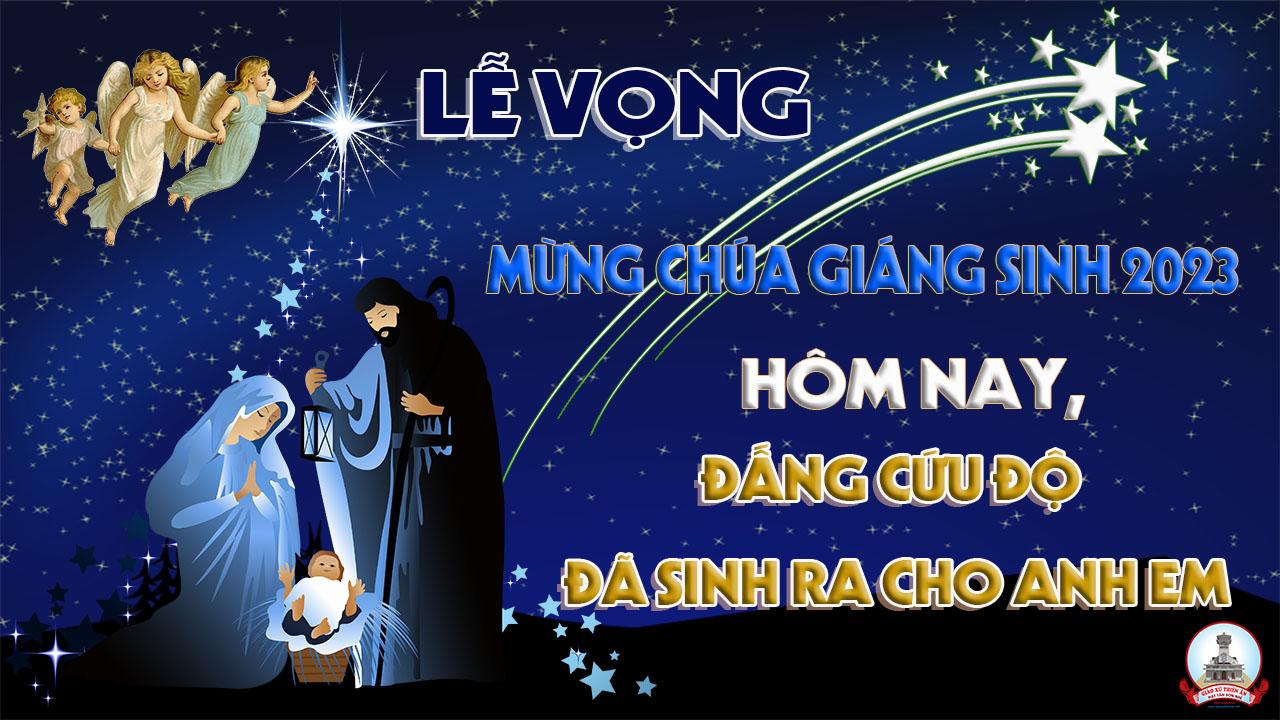 THÁNH LỄ VỌNG
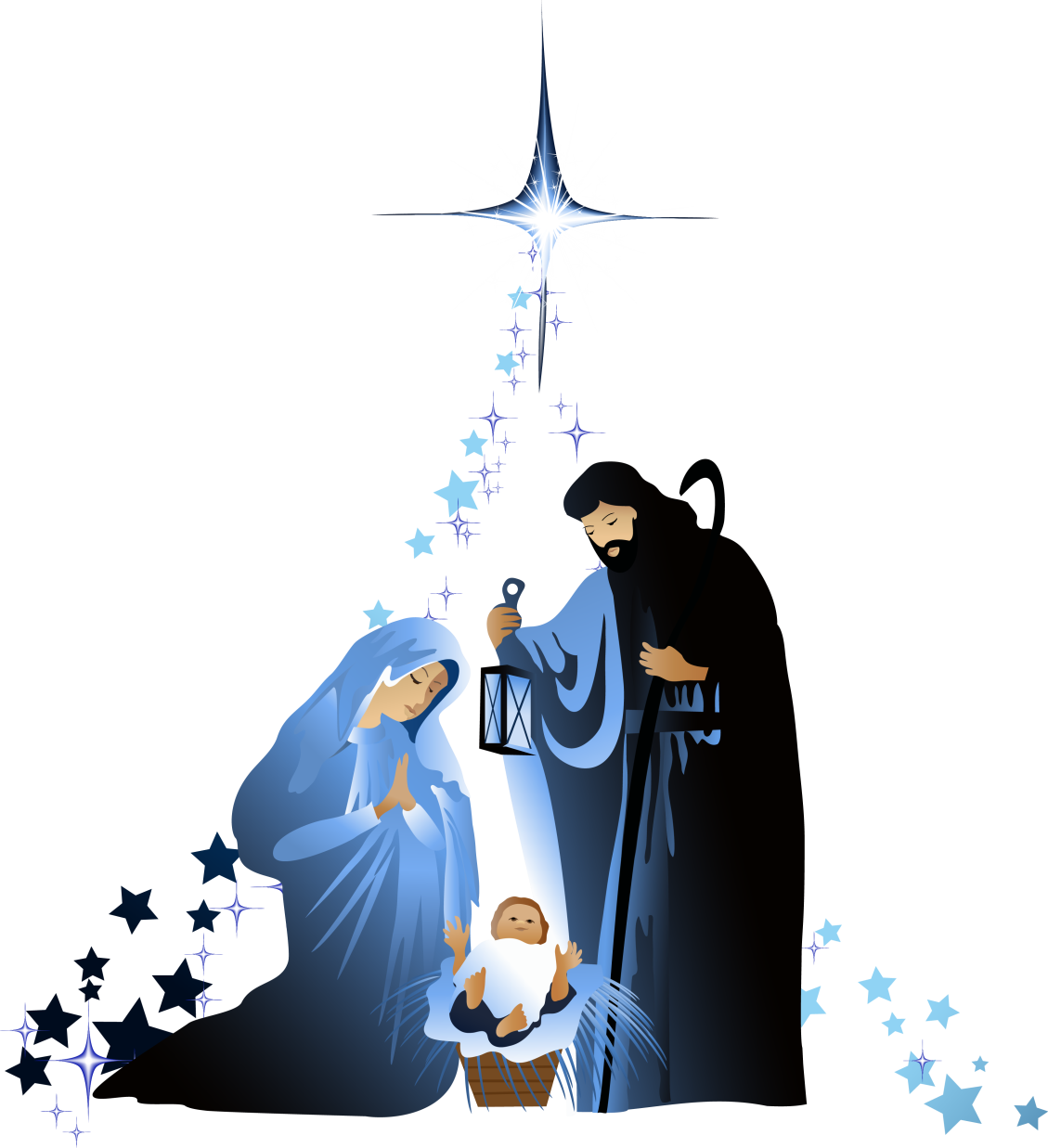 Ca Kết Lễ
HANG BÊ LEM
Hải Linh 
Minh châu
Đk: Đêm đông lạnh lẽo Chúa sinh ra đời, Chúa sinh ra đời nằm trong hang đá nơi máng lừa.
** Trông hang Be-lem: Ánh sáng tỏa lan tưng bừng. Nghe trên không trung, tiếng hát Thiên Thần vang lừng. Đàn hát, (réo rắt tiếng hát). Xướng ca, (dư âm vang xa). Đây Chúa Thiên Tòa giáng sinh vì ta.
** Người hỡi, (hãy kíp bước tới). Đến xem (nơi hang Be-lem). Ôi Chúa giáng sinh khó khăn thấp hèn.
Nửa đêm mừng Chúa, giáng sinh ra chốn gian trần. Người đem ân phúc, xuống cho muôn dân lầm than.
Tk1:  Nơi hang Be-lem Thiên Thần xướng ca. Thiên Chúa vinh danh chúng nhân an hoà.
** Trông hang Be-lem: Ánh sáng tỏa lan tưng bừng. Nghe trên không trung, tiếng hát Thiên Thần vang lừng. Đàn hát, (réo rắt tiếng hát). Xướng ca, (dư âm vang xa). Đây Chúa Thiên Tòa giáng sinh vì ta.
** Người hỡi, (hãy kíp bước tới). Đến xem (nơi hang Be-lem). Ôi Chúa giáng sinh khó khăn thấp hèn.
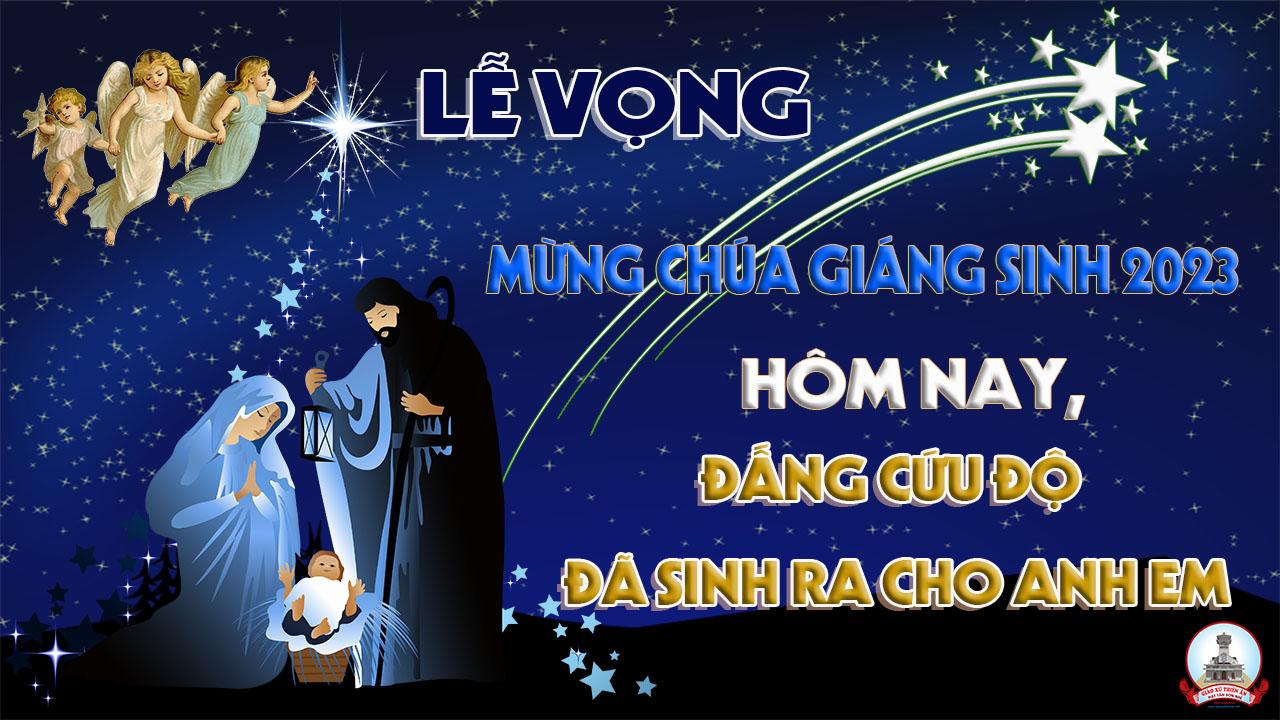 THÁNH LỄ VỌNG